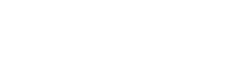 Formación de Familiares
Investigaciones
ES COMÚN AFIRMAR QUE
ESCOLARIDAD PROGENITORES
ÉXITO ESCOLAR
A PESAR DE LA CORRELACIÓN ESTADÍSTICA
NO ES DETERMINANTE
INVOLUCRAMIENTO DE LOS FAMILIARES EN PROCESOS FORMATIVOS CONCRETOS
PROMUEVE LA INTERACCIÓN CULTURAL Y EDUCACIONAL
INVESTIGACIONES CORROBORAN
Y EL ÉXITO ESCOLAR
Formación de Familiares
Esta Actuación Educativa de Éxito presupone que madres, padres, tíos, tías, abuelos, abuelas, etc. decidan qué necesitan, cuándo y cómo quieren aprender.
En las escuelas que son Comunidades de Aprendizaje los profesionales de la escuela, familiares, alumnos y la comunidad en general se reúnen, eligen las demandas, estudian las posibilidades de formación, deciden el horario y los días en los que ellas se realizarán, etc.
Beneficios
Proporciona conocimientos y herramientas para el uso en la vida personal, familiar y social de los adultos que participan.
Idiomas
Internet
Lectura
Escritura
Amplía las posibilidades de ayudar a sus hijos en las tareas de casa.
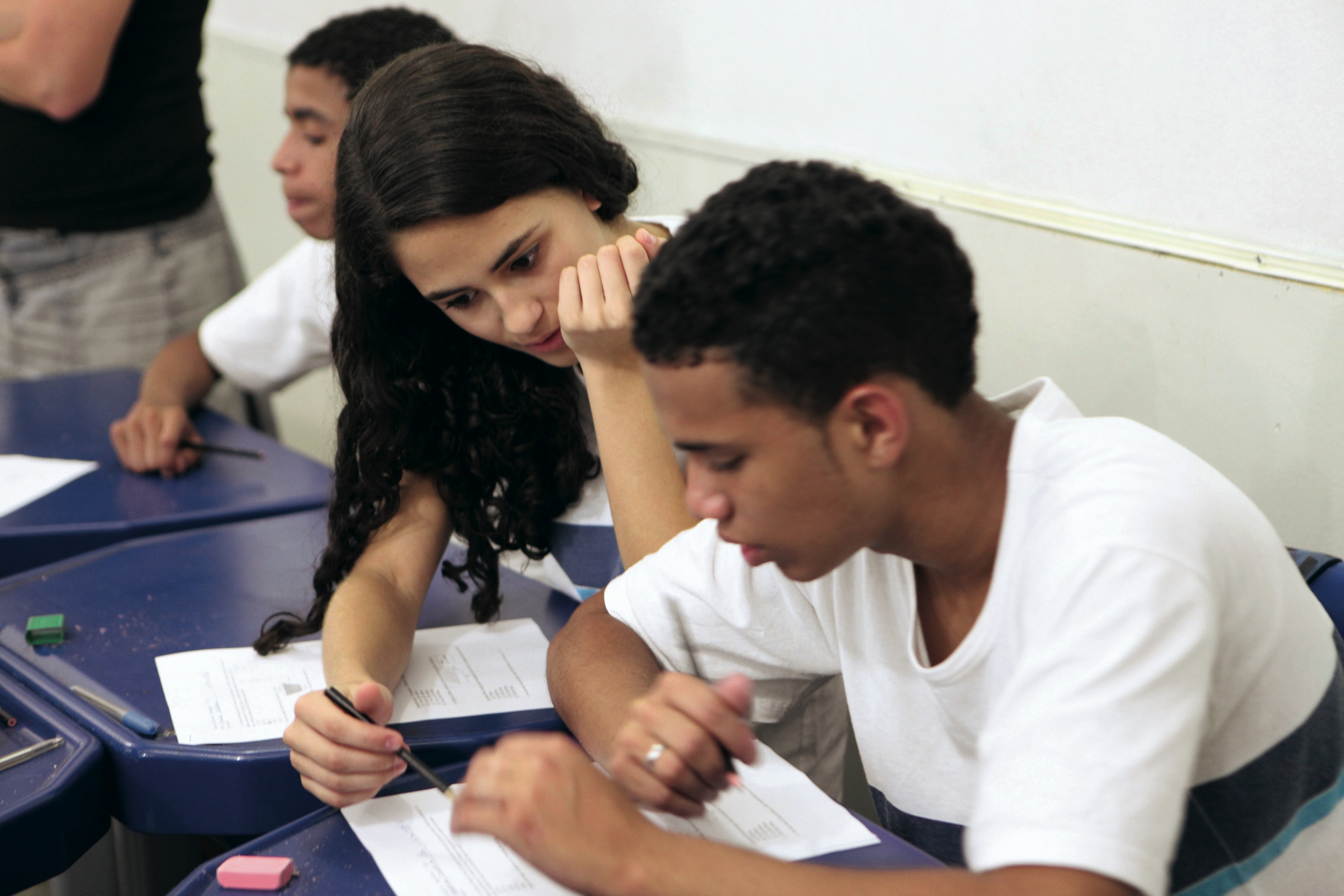 Transmite a los hijos la satisfacción y el interés por aprender y por la educación en general.
Beneficios
Trae cambios en las relaciones entre la escuela y su alrededor al acercar la familia y generar más esfuerzo y motivación en los alumnos para que mejoren a cada día.
profesor
voluntarios
escuela
director
alumno
entidades
coordinador
familias
otros profisionales
Tipos de actividades
Tertulias Dialógicas Literarias


Tecnologia de la Informação y de la Comunicación


Idiomas


Alfabetización


Matemáticas
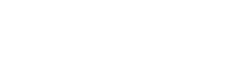 www.comunidaddeaprendizaje.com.es